Quick Reference Guide – Changes to BAMS Portal
Navigating to BAMS Portal Via Website
Practitioners can navigate to the BAMS Portal by clicking ‘Log-in to BAMS’ on the VBA Website
BAMS Portal Landing Page has a new design
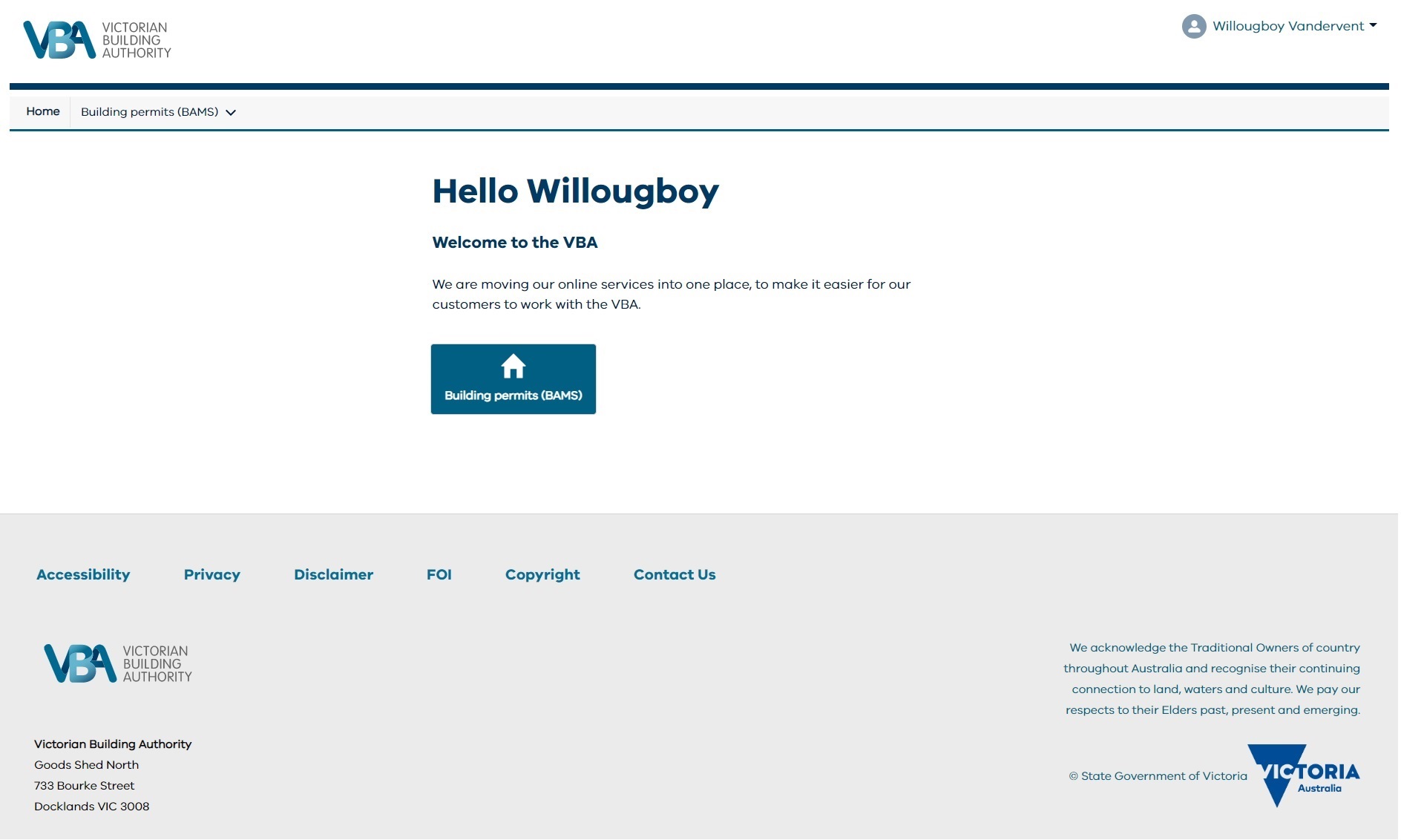 3
Creation of new button for direct access to BAMS
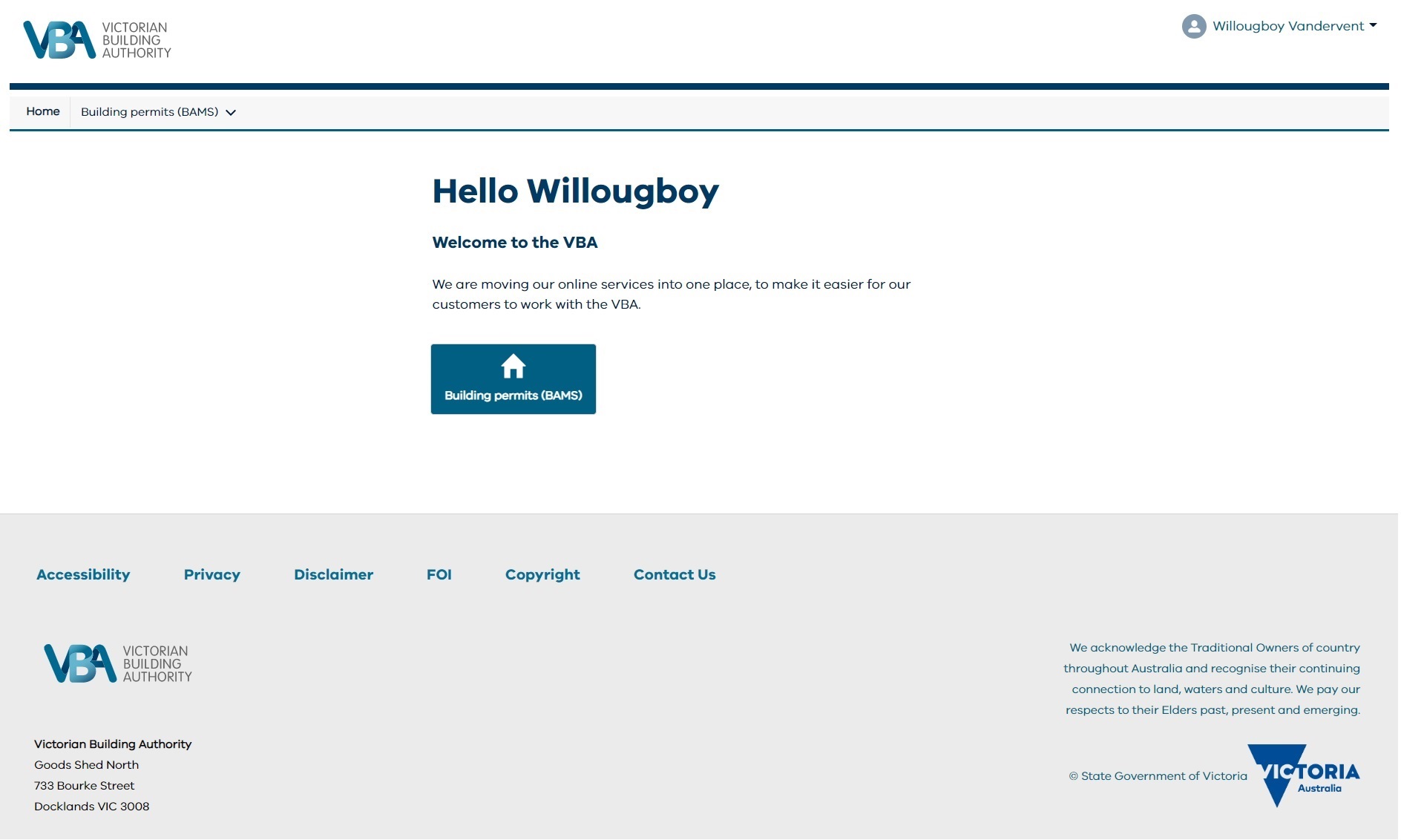 A new button has been created that will take users directly to BAMS Pages
4
There is new Navigation Menu
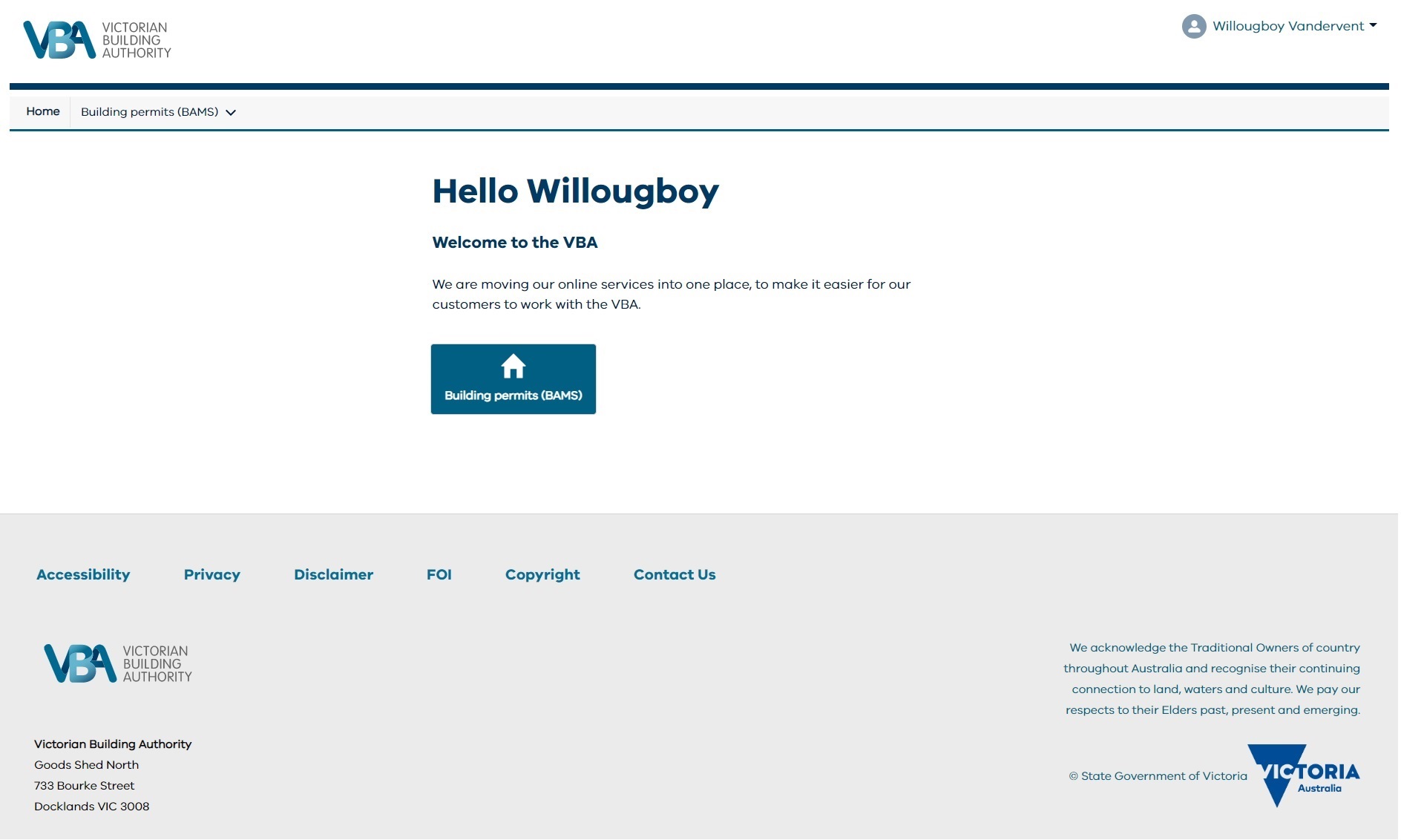 Horizontal navigation ribbon has been collapsed  and presented as a vertical drop-down menu
5
The Navigation Menu has drop down options
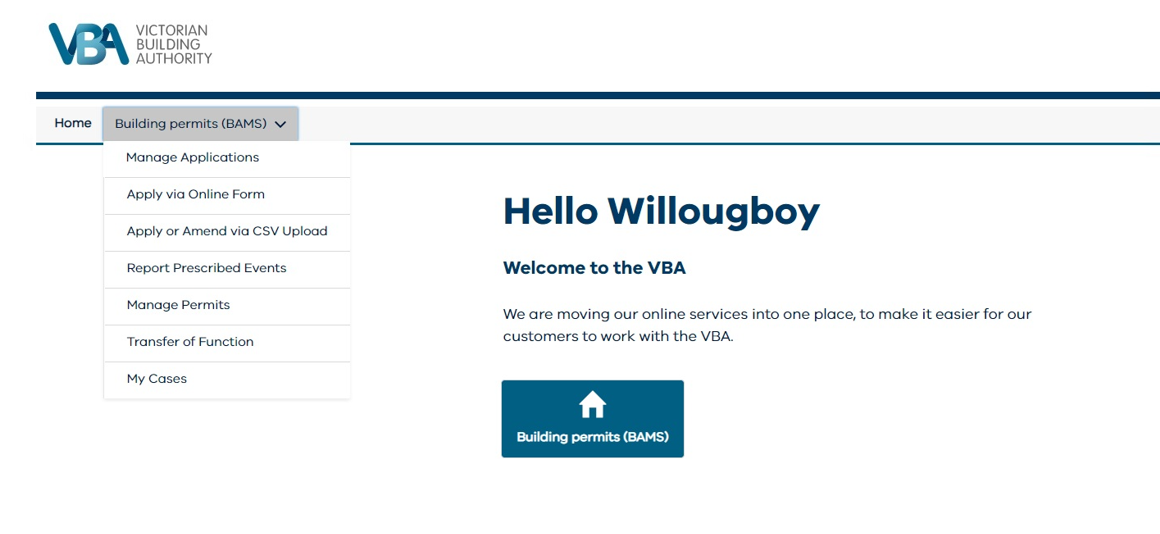 Dropdown menu will take users to the selected pages within BAMS eg: Manage Applications
6
Manage Applications Page
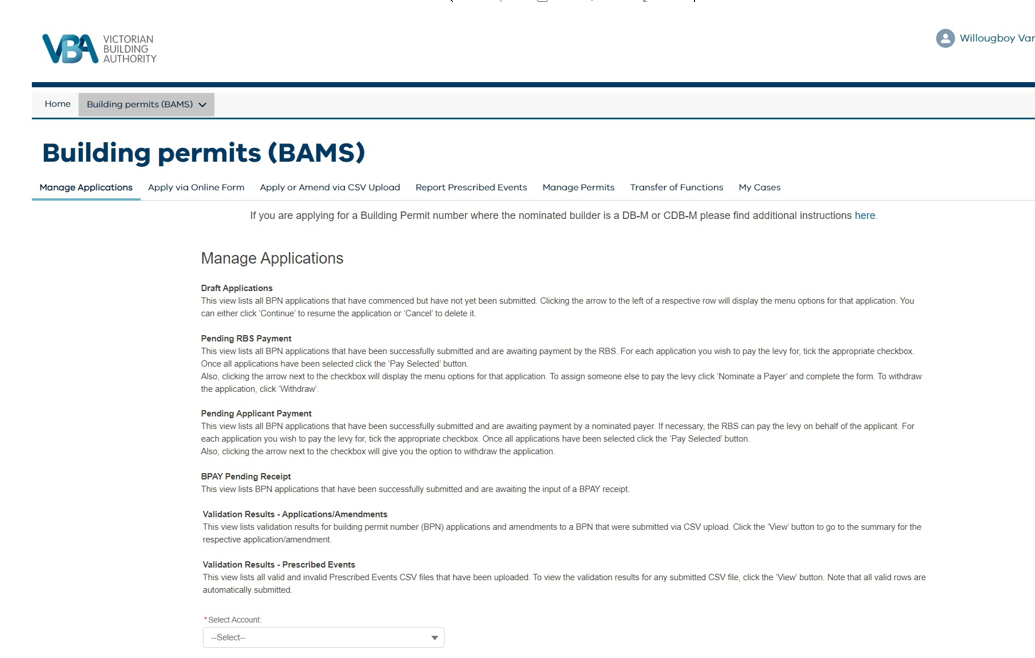 From either the BAMS button or the drop down menu, users can transact on the pages as they would normally.  

There has not been any changes made to BAMS functionality.
7